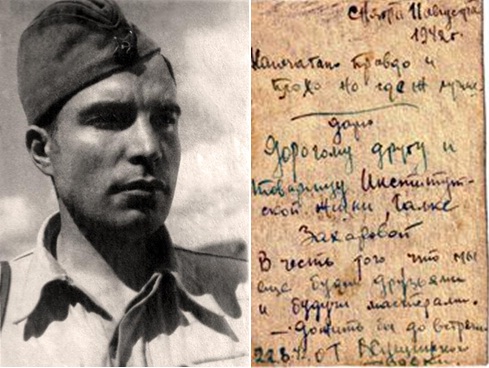 ВладимирАлександрович Сущинский
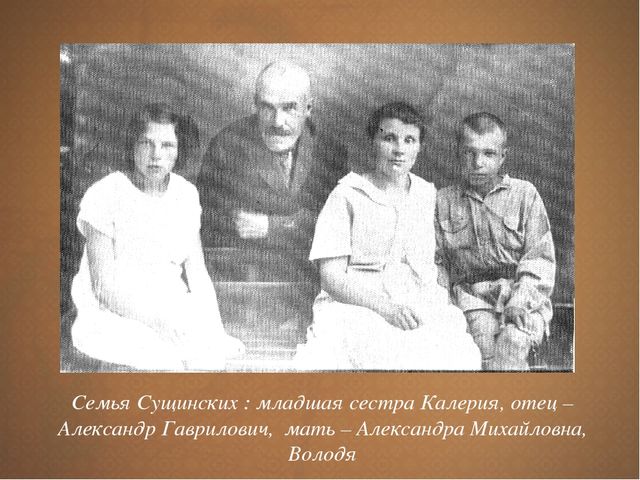 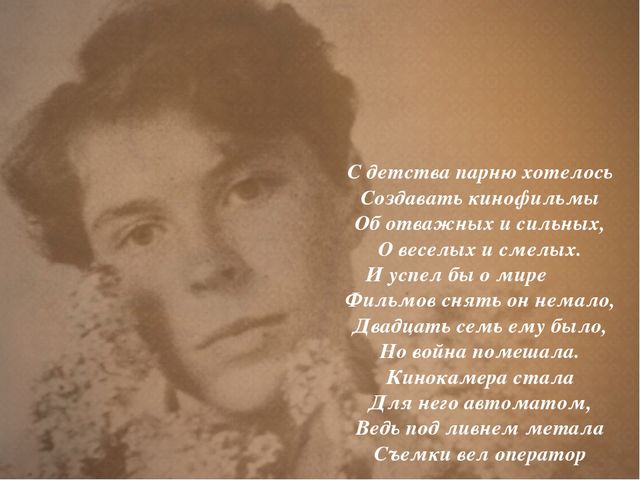 Сбылась мечта - принят во ВГИК
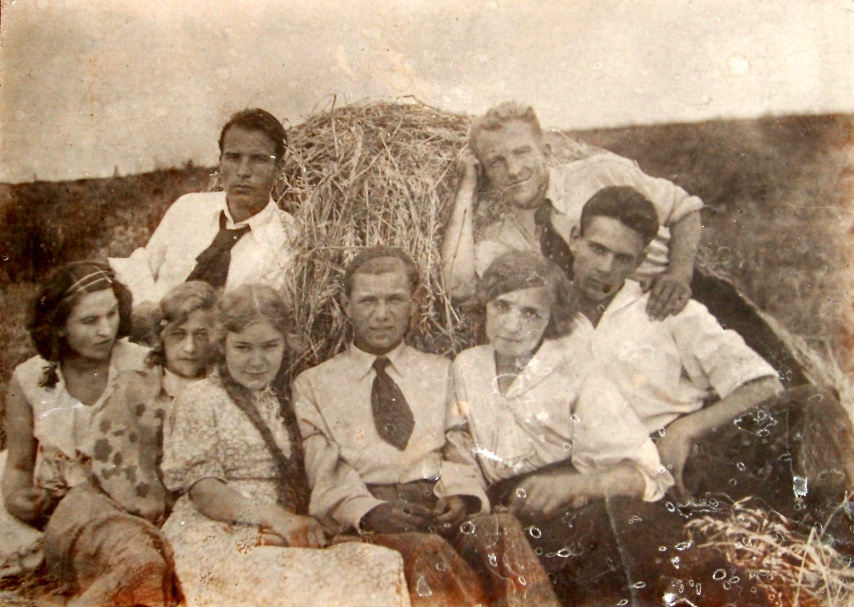 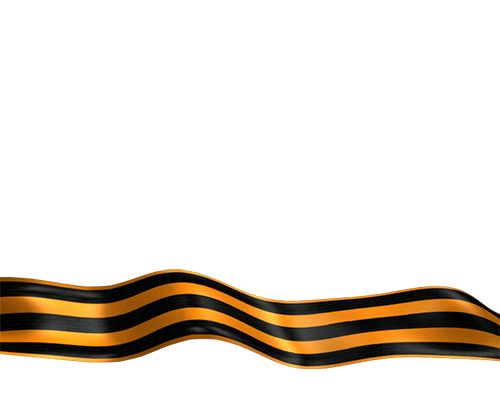 Прошу направить меня на фронт! Квалификация – оператор, специальность – хроника.  Могу снимать в любых условиях, в любых обстоятельствах…
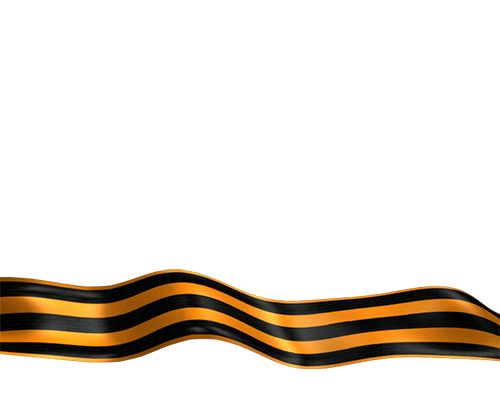 Сущинский  стремился показать обстановку переднего боя, многообразие фронтовой жизни
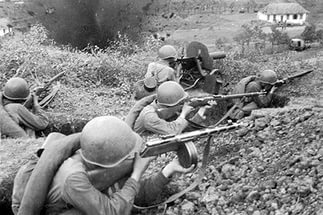 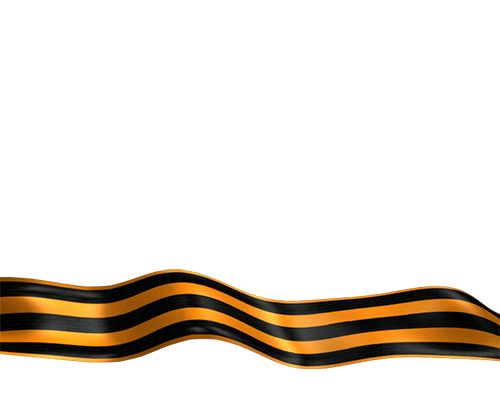 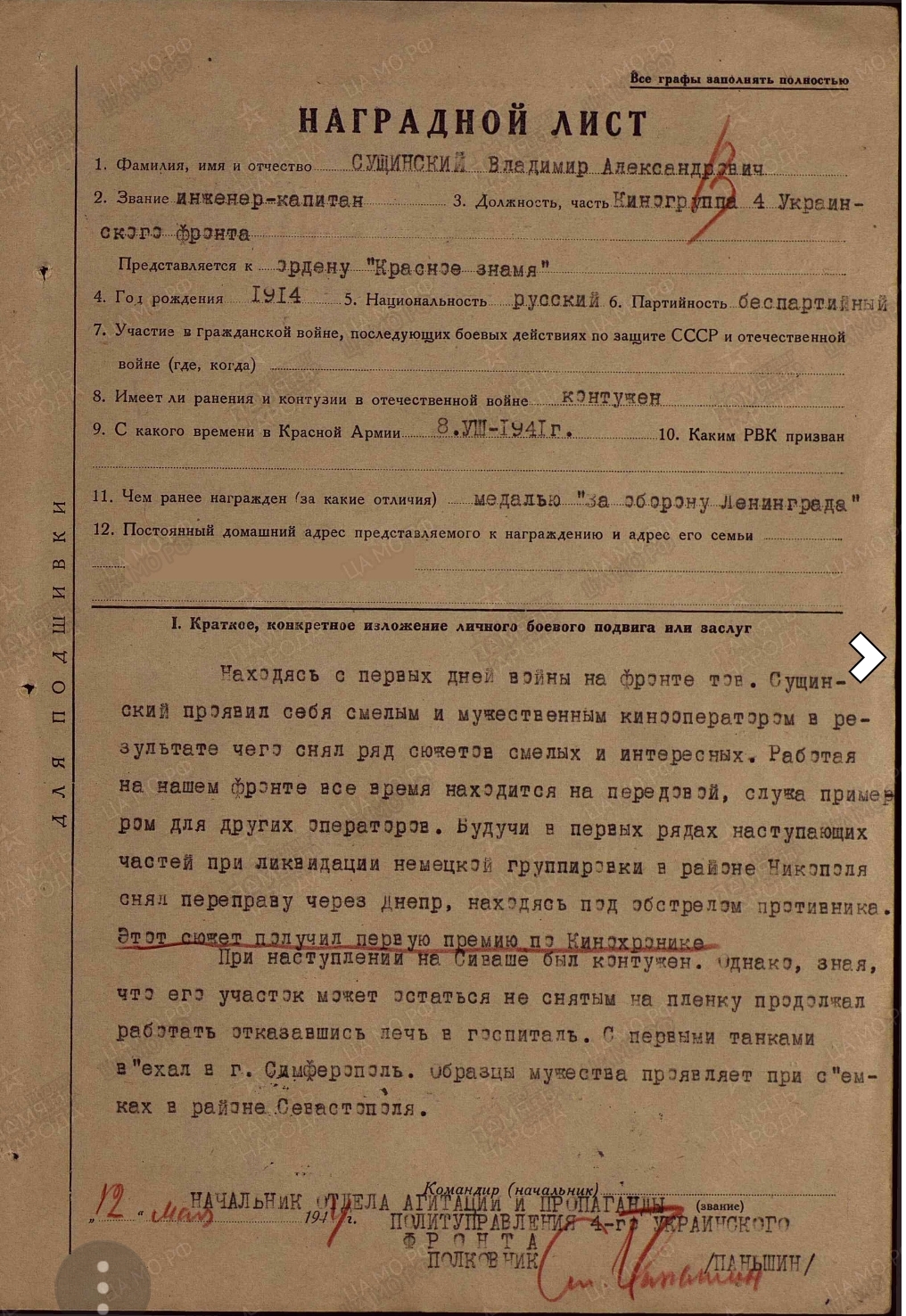 Орден «Красное знамя»
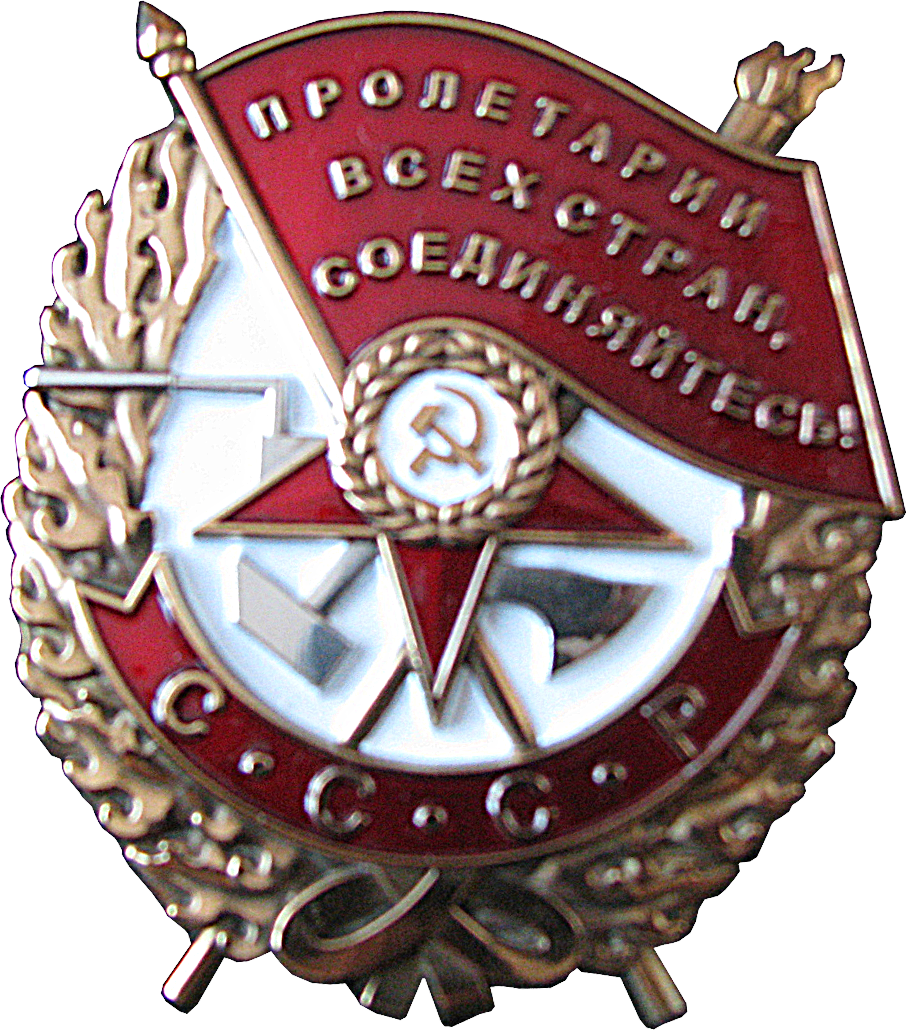 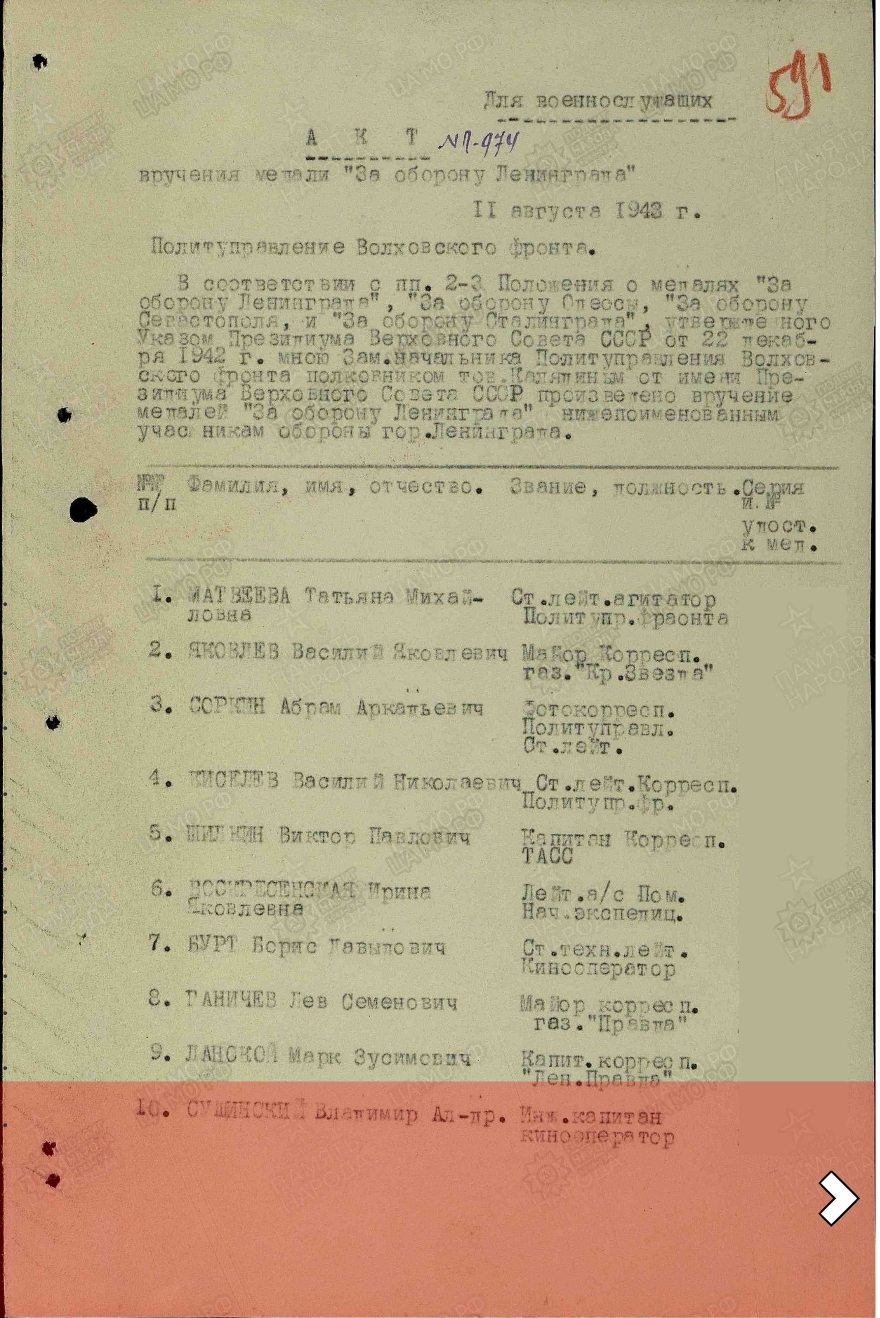 Медаль «За оборону Ленинграда»
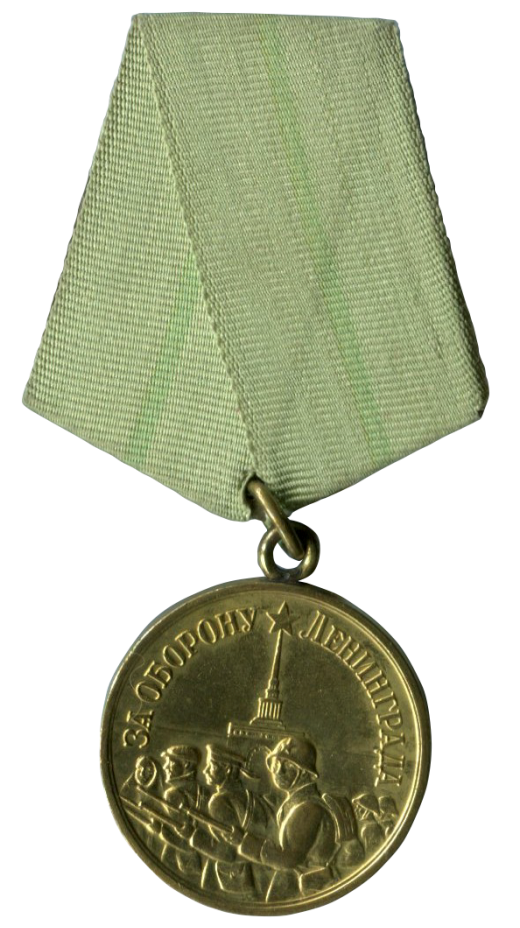 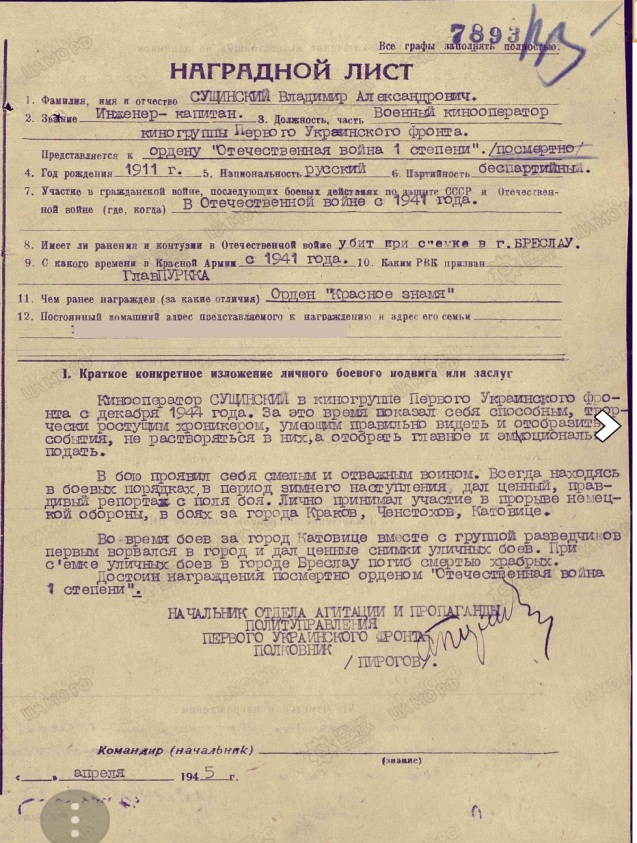 Орден 
«Отечественная война I степени»
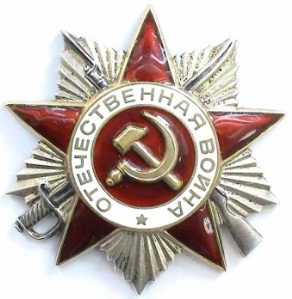 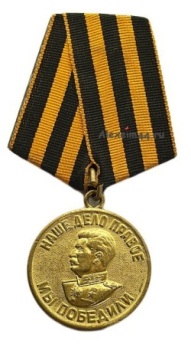 Медаль «За победу над Германией в Великой Отечественной войне 1941-1945г.г.»
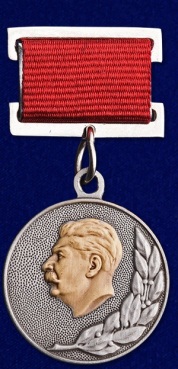 Сталинская премия 2 степени «За фронтовые киносъемки»
Он снимал войну в упор такой, какая она есть
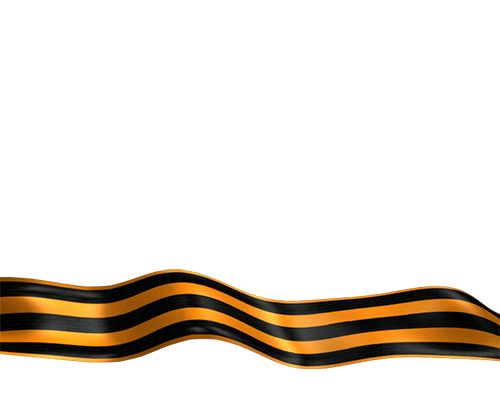 Камеру, камеру сохраните…
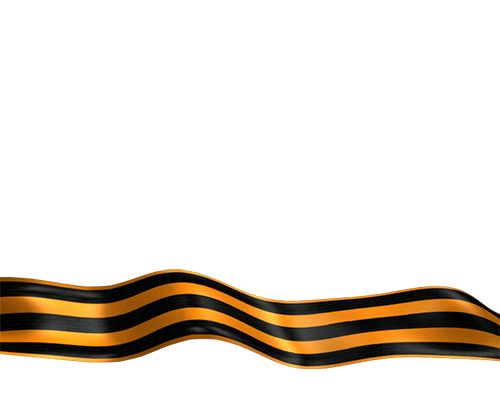